Презентація з фізикиз теми:”Колориметр” учениці 7)11)Б класуОдеського НВК №13Бургелі Наталії
Колориметр (від лат. color - колір і від грец. metreo - вимірюю) - прилад для вимірювання характеристик кольору світла (не плутати з калориметром - приладом для вимірювання кількості теплоти). Існують колориметры двох типів. Триколірні колориметры служать для кількісного вираження кольору у вигляді набору трьох чисел - основних компонентів кольору. Вони являють собою інтенсивності світлових потоків трьох основних кольорів (червоний, зелений, синій), які дають при їх змішуванні колір, невідмітний від вимірюваного. Результати фіксуються на трьох шкалах колориметра.
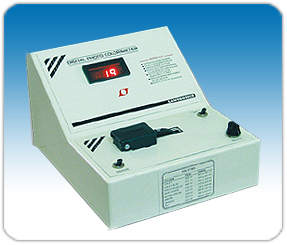 У найпростішому колориметре, званому диском Максвелла, змішування основних кольорів відбувається при швидкому обертанні трикольорового диска і сприйняття оком утворився змішаного кольору. Регулюванням розміру кожної кольорової частини диска домагаються, щоб при його обертанні сприйманий колір не відрізнявся від кольору зразка, поміщеного в центр диска.
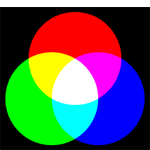 В наші дні більш поширені колориметри, у яких змішання квітів здійснюється освітленням білій поверхні трьома світловими потоками з різними колірними характеристиками, а внесок кожного потоку в одержуваний колір регулюється зміною його інтенсивності. Описаний колориметр, а також диск Максвела, відносяться до так званих візуальним колориметрам. Їх переваги - простота вимірів. Недолік - суб'єктивна оцінка спостерігачем тотожності квітів, яка може залежати від особливостей зору спостерігача
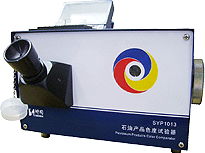 Концентраційні колориметры використовують для визначення концентрацій речовин у їх забарвлених розчинах, що утворюються в результаті спеціально проведених хімічних реакцій. Дія таких колориметров засновано на залежності ступеня поглинання світла певної довжини хвилі (тобто певного кольору) від концентрації того чи іншого речовини в розчині. Поглинання світла в досліджуваної рідини порівнюється з поглинанням в еталонному розчині (з відомим вмістом компонента), після чого за відомим в оптиці законом Бугера-Ламберта-Бера розраховується вимірювана концентрація аналізованого речовини. Точність таких вимірювань надзвичайно висока: похибка не перевищує 0,01-0,001 моль/літр.
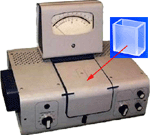 Світло від малогабаритної лампи (1) проходить послідовно через систему лінз зі щілиною (2,3,4,5) теплозахисний (6), нейтральний (7) і кольоровий (8) світлофільтри, ограждаюющие скла (9,11), а між ними - спеціальний посудину (оптичну кювету) з досліджуваним розчином (10) і потрапляє на вловлює фотоелемент (12), створює слабкий або сильний фотострум в залежності від кількості потрапляє на нього світла. Зміна судин з еталонним і досліджуваним розчинами в цьому колориметре проводиться лаборантом вручну, а вимірювання світлопропускання проводиться опосередковано за показниками миллиамперметра.
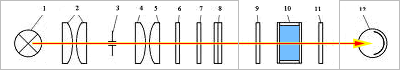 Концентраційні колориметри можуть бути не тільки селективними, коли з білого світла лампи конкретний (один) колір виділяється світлофільтром, але і спектральними, коли біле світло лампи розкладається призмою в спектр, проходить через кювету з досліджуваним розчином і «зчитується» фотоелементом. У другому випадку можуть використовуватися три окремих фотоелемента з кольоровими світлофільтрами (відповідають основним кольорам) або ж один фотоелемент, перед яким послідовно встановлюються три світлофільтра.
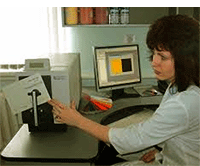